REST APIREpresentational State Transfer («передача состояния представления»).
SOA — Service Oriented Architecture
Сервис:
Представляет собой функциональность с конкретным результатом
Является самодостаточным (self-contained)
Является черным ящиком для клиентов
Может состоять из других услуг
Service Description – информация о сервисе, необходимая для взаимодействия со службой
Service Provider – люди или организации, которые предоставляют сервисы.
Service Consumer – клиенты, потребители служб
Web Service — система, предназначенная для взаимодействия машин/программ по сети
XML-RPC — XML Remote Procedure Call
Запрос:
Host: service.comContent-Type: text/xmlContent-length: 181<?xml version="1.0"?><methodCall><methodName>examples.getRegionName</methodName>   <params>      <param>         <value><i4>77</i4></value>      </param>   </params></methodCall>
Ответ:
HTTP/1.1 200 OKConnection: closeContent-Length: 158Content-Type: text/xmlDate: Tue, 21 Apr 2020 15:55:08 GMTServer: nginx/1.14.2<?xml version="1.0"?><methodResponse>   <params>      <param>         <value><string>Moscow</string></value>      </param>   </params>
</methodResponse>
JSON-RPC — JSON Remote Procedure Call
способ кодирования данных
независимость от транспортного уровня
способность передачи извещений
возможность идентификации ответов при отправке нескольких запросов одновременно
SOAP — Simple Object Access Protocol
формат данных — XML
Все SOAP службы имеют описание на языке WSDL
транспорт: TCP, UDP, HTTP, SMTP, FTP и т.д.
поддержка GET и POST методов
REST — Representational State Transfer
REST — это не протокол. REST — это архитектура, набор правил
Client-Server
Stateless
Cache
Uniform Interface
Layered System
Code-On-Demand
Универсальный интерфейс
Identification of resources
Manipulation of resources through representations
Self-descriptive messages
HATEOAS
RMM
Richardson Maturity Model
Уровень 0: Один URI, один HTTP метод
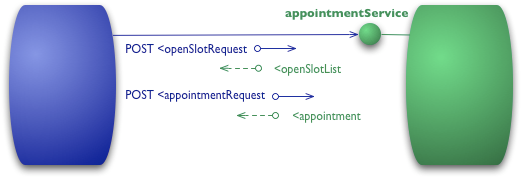 Уровень 1: Несколько URI, один HTTP метод
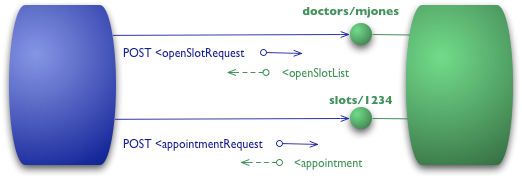 Уровень 2: Несколько URI, разные HTTP методы
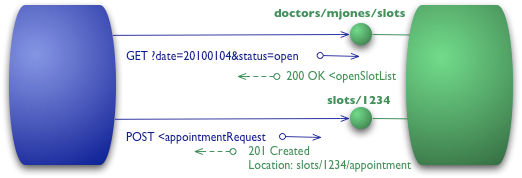 Уровень 3: HATEOAS
HATEOAS  — Hypertext as the Engine of Application State
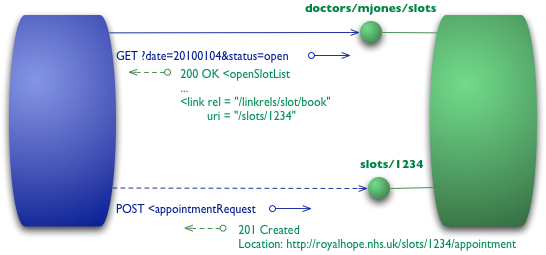